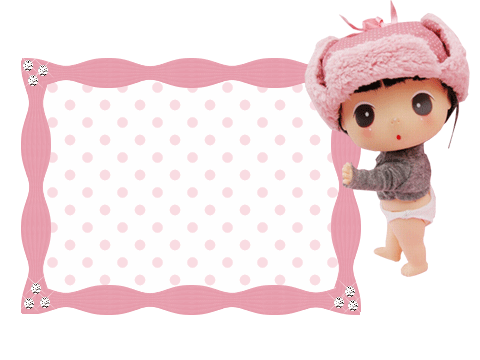 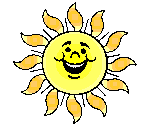 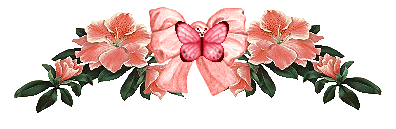 Kính chào quý thầy cô về dự giờ
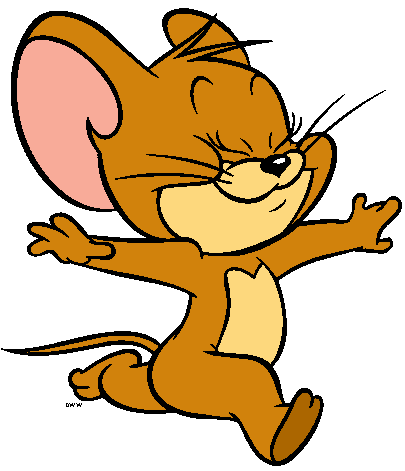 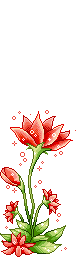 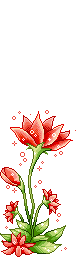 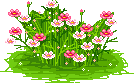 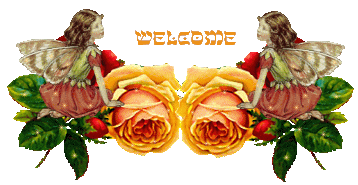 Chu Thị Soa – Đà nẵng
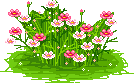 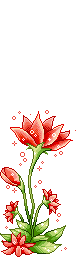 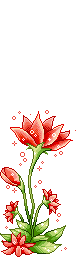 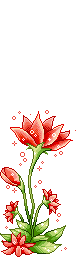 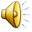 Khởi động
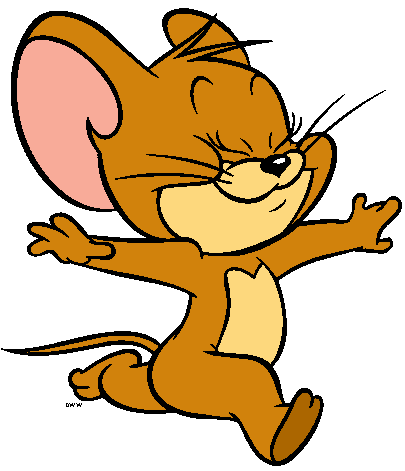 MÔN : TOÁN
LUYỆN TẬP
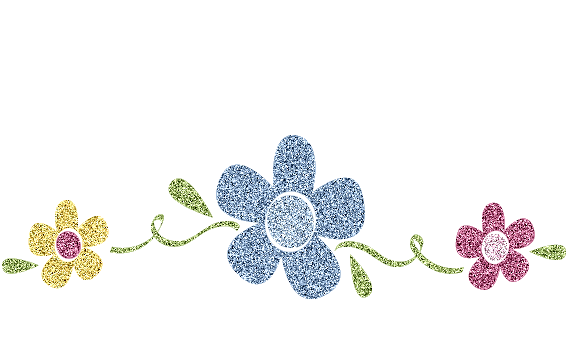 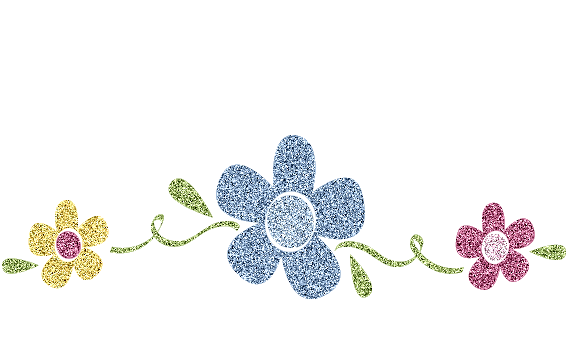 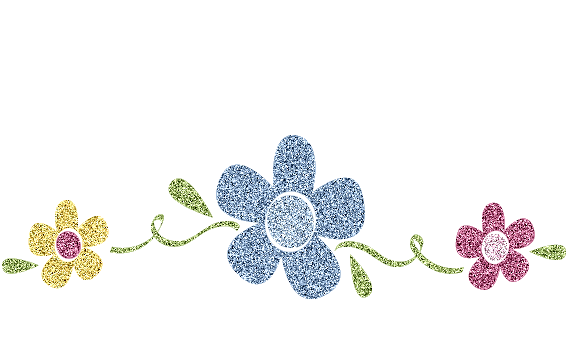 Tính nhẩm:
11- 2 =     11- 4 =      11- 6 =       11- 8 =
11- 3 =     11- 5=       11- 7 =       11- 9 =
3
9
7
5
8
6
4
2
Đặt tính rồi tính
BÀI 2
a
41 – 25 =
51 – 35 =
BÀI 2
a
a
51
41
-
-
35
25
16
16
Đặt tính rồi tính
BÀI 2
b
71 – 9  =
38 + 47=
BÀI 2
b
b
38
+
71
-
47
9
62
85
Bài 3:Tìm x
Bài 4:  Một cửa hàng có 51kg táo, đã bán 26kg táo. Hỏi cửa hàng còn lại bao nhiêu ki-lô-gam táo?
Tóm tắt:
Có        :     51kg táo
Đã bán :     26 kg táo
Còn lại :    …kg táo ?
Bài 4:  Một cửa hàng có 51kg táo, đã bán 26kg táo. Hỏi cửa hàng còn lại bao nhiêu ki-lô-gam táo?
Bài giải:
Số ki- lô- gam táo còn lại là:
51- 26 = 25 (kg) 
                  Đáp số: 25 ki-lô-gam táo
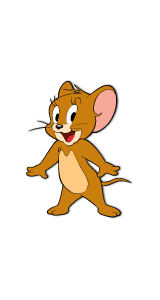 Trò chơi đi tìm kho
 báu cùng Jerry.
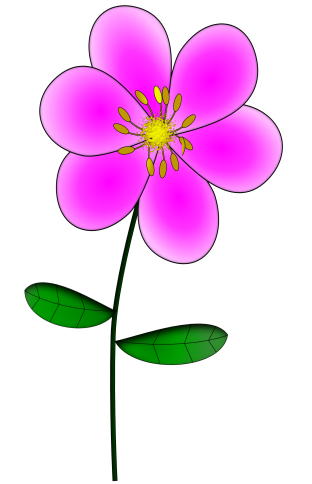 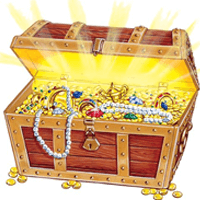 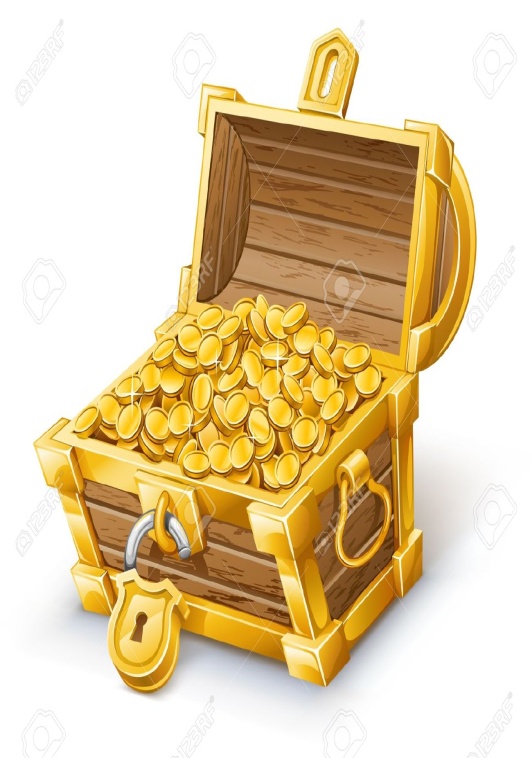 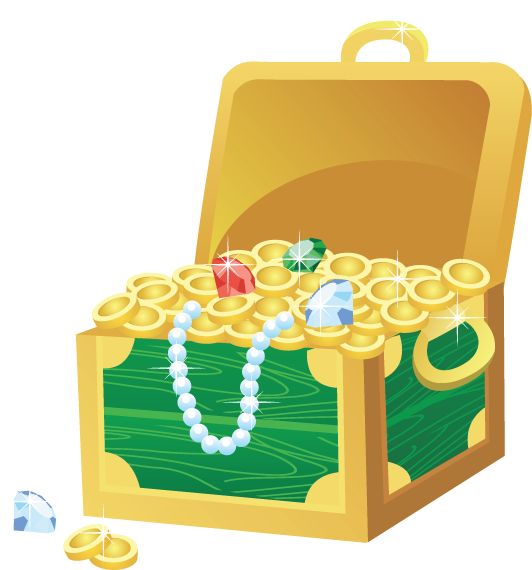 CỬA 2
CỬA 3
CỬA 1
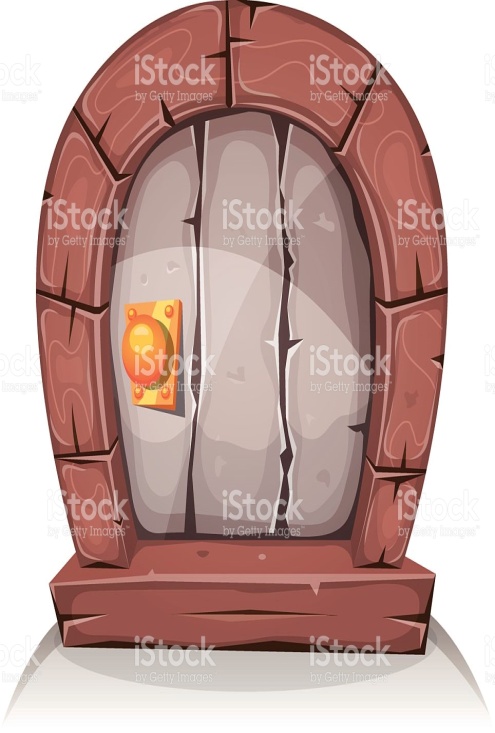 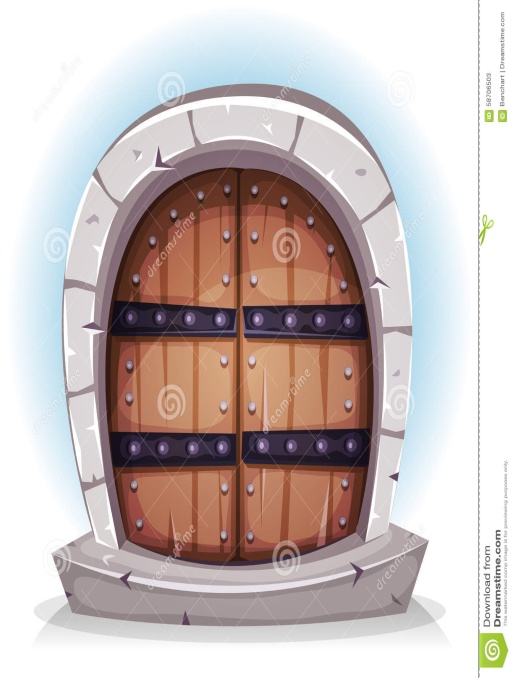 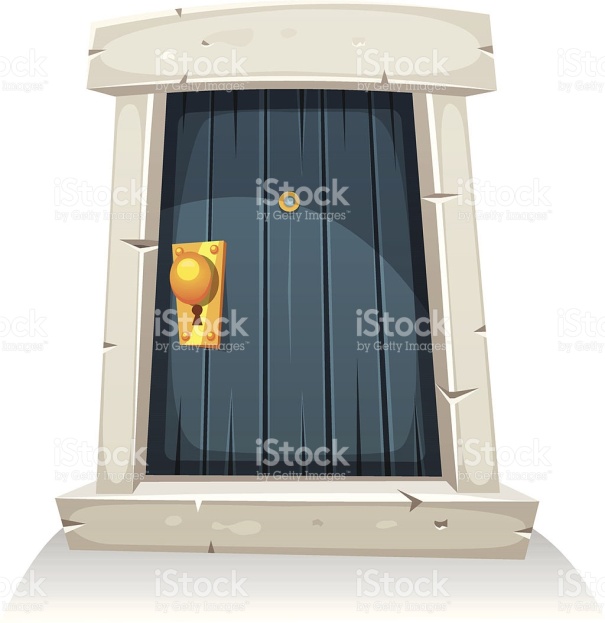 KHO BÁU
CỬA 4
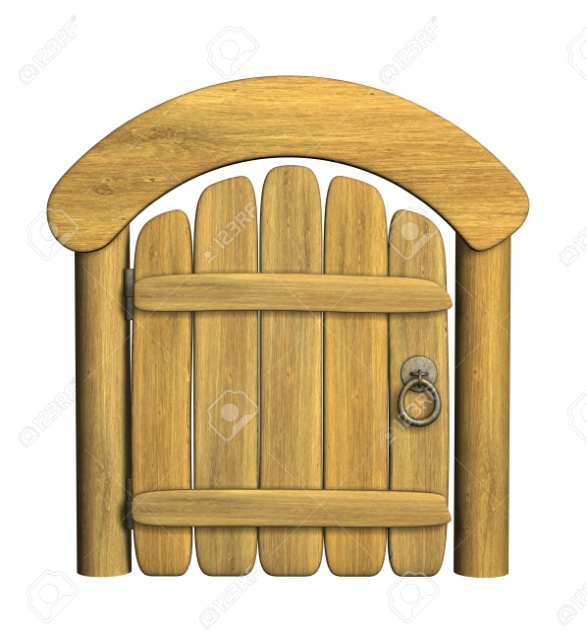 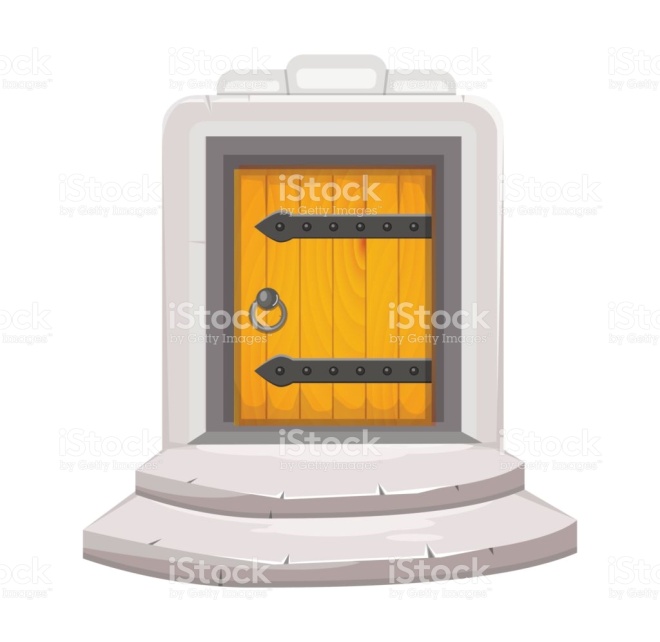 ?
9 ... 6 = 15
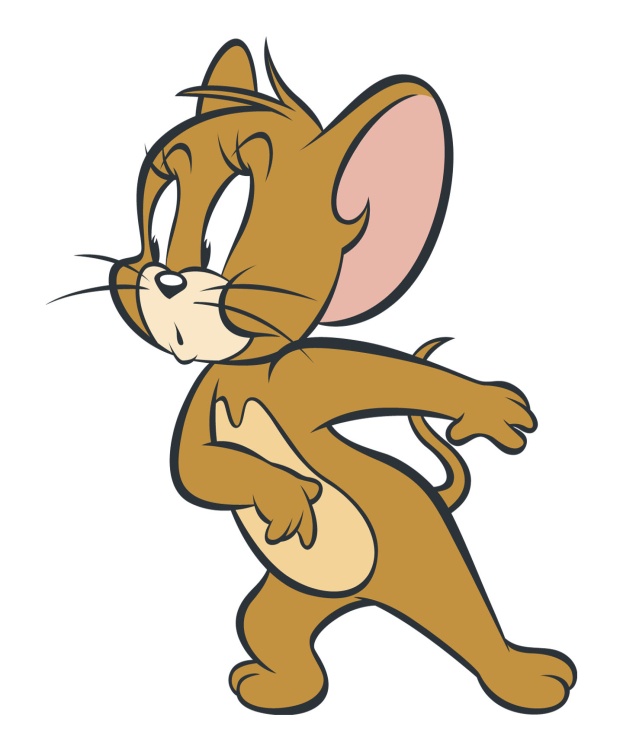 +
 –
CỬA 2
CỬA 3
CỬA 1
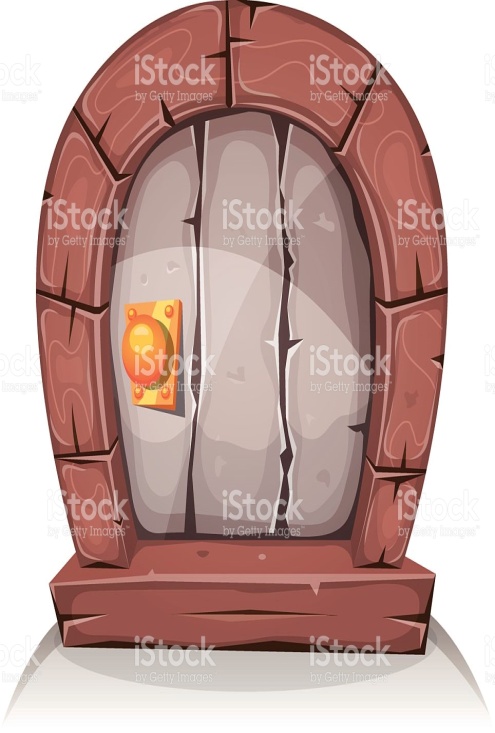 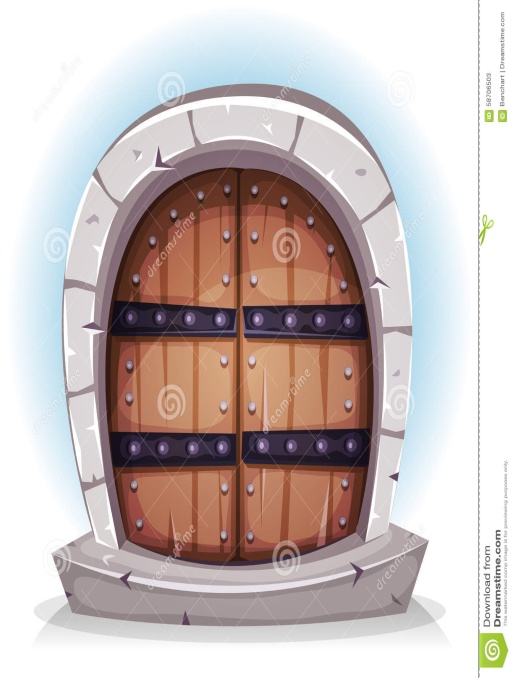 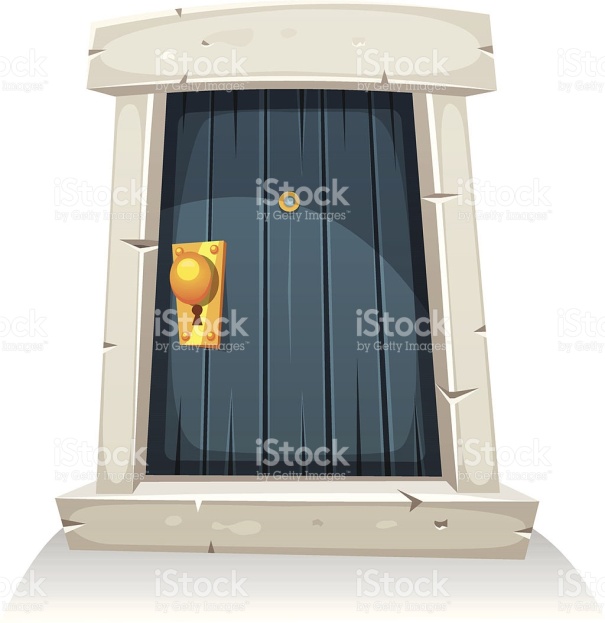 KHO BÁU
CỬA 4
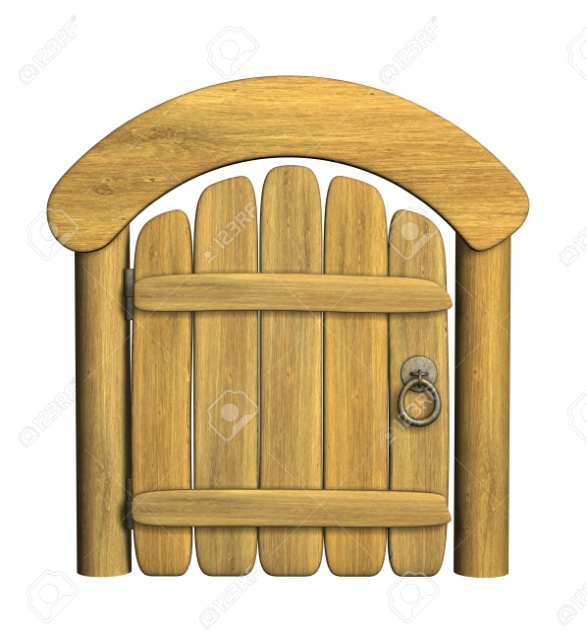 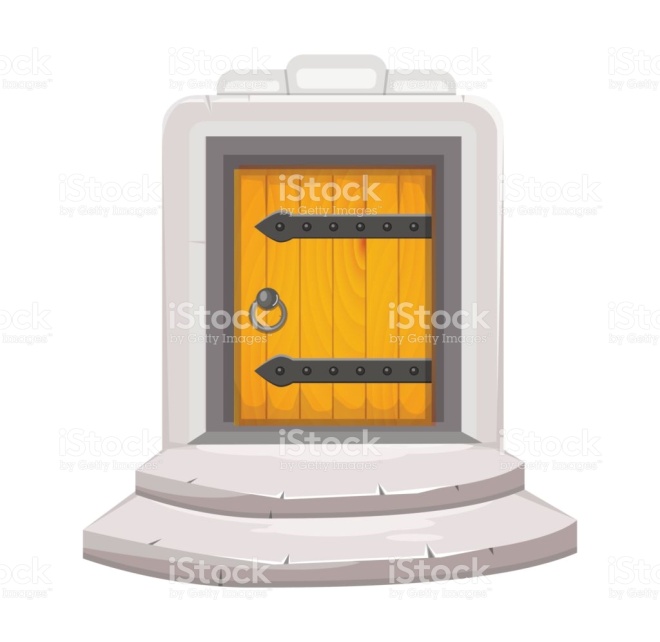 16....10 = 6
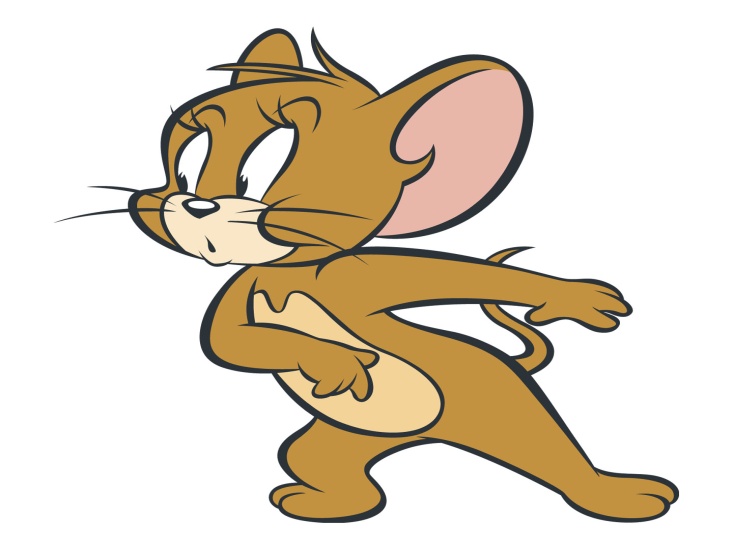 +
 –
CỬA 2
CỬA 3
CỬA 1
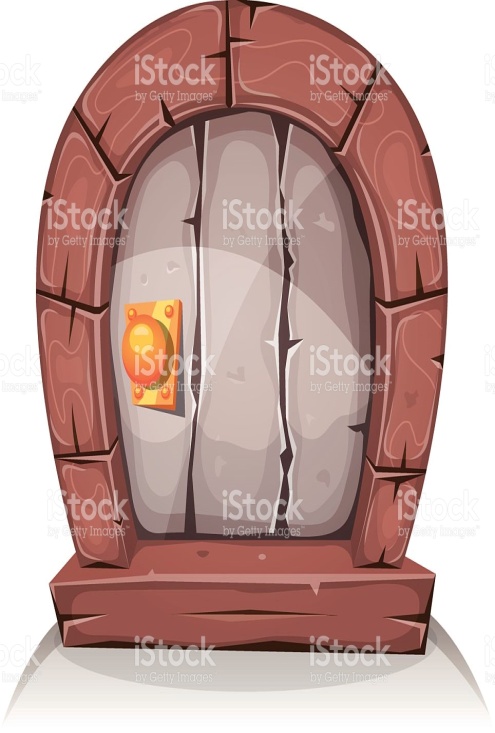 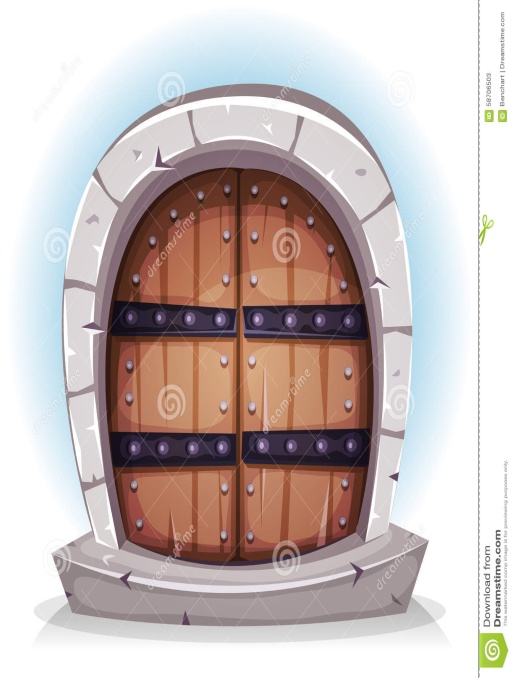 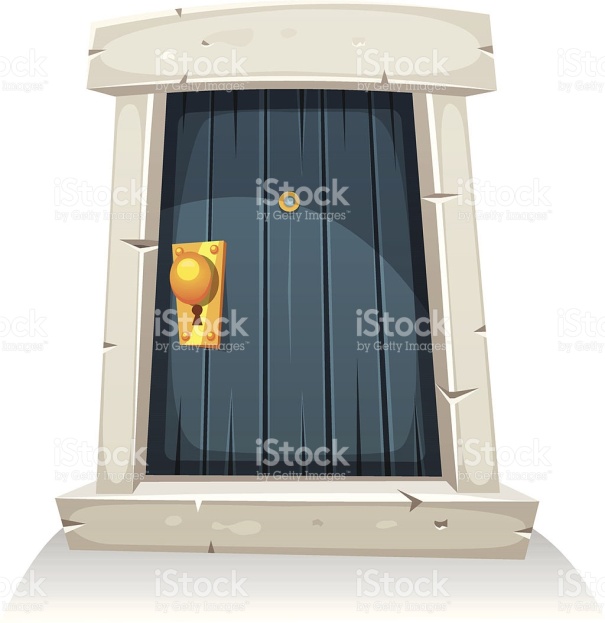 KHO BÁU
CỬA 4
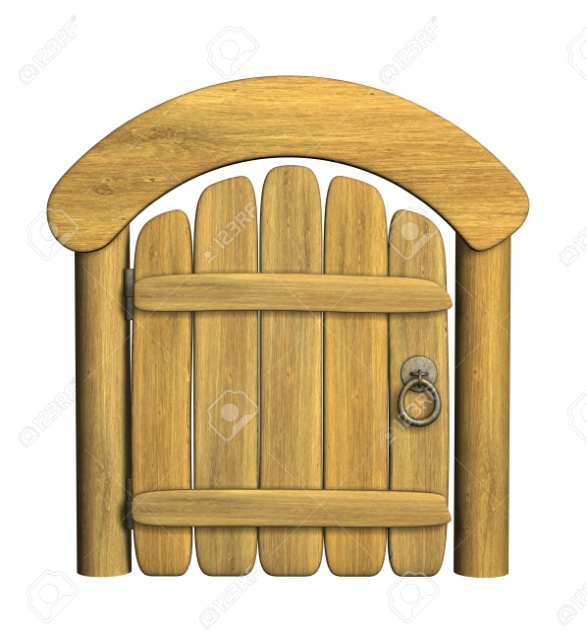 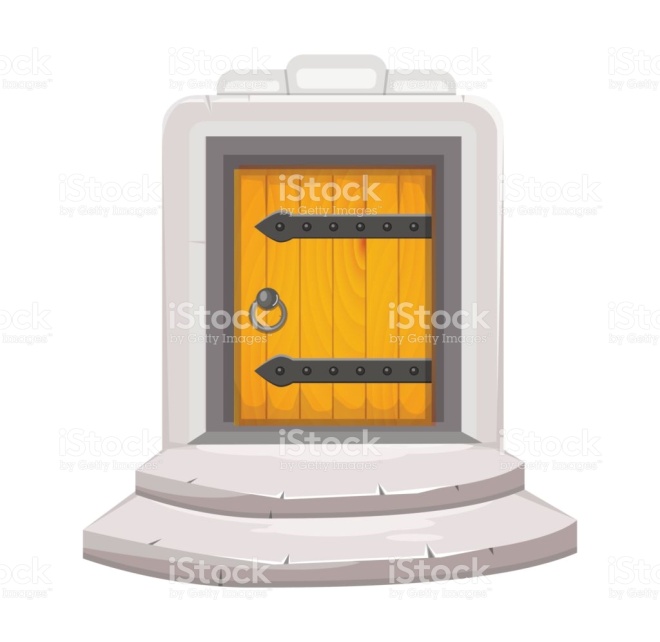 ?
11 ... 8 = 3
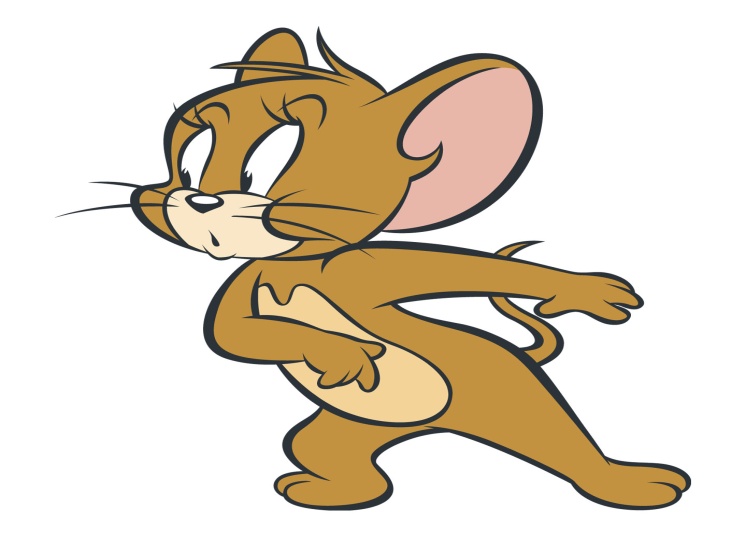 +
 –
CỬA 2
CỬA 3
CỬA 1
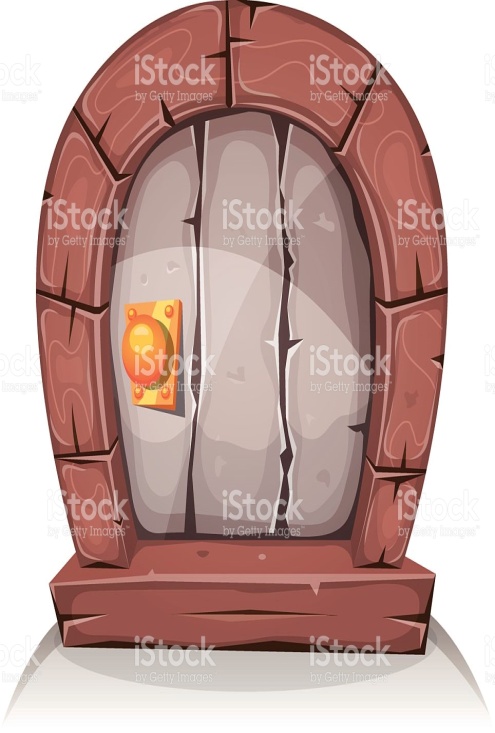 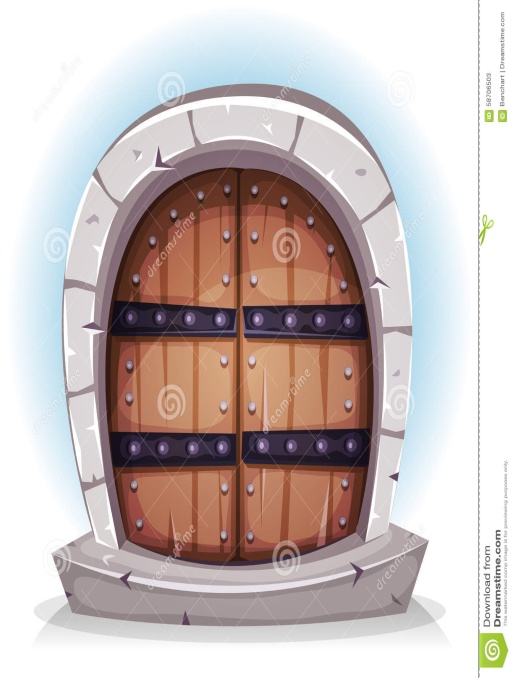 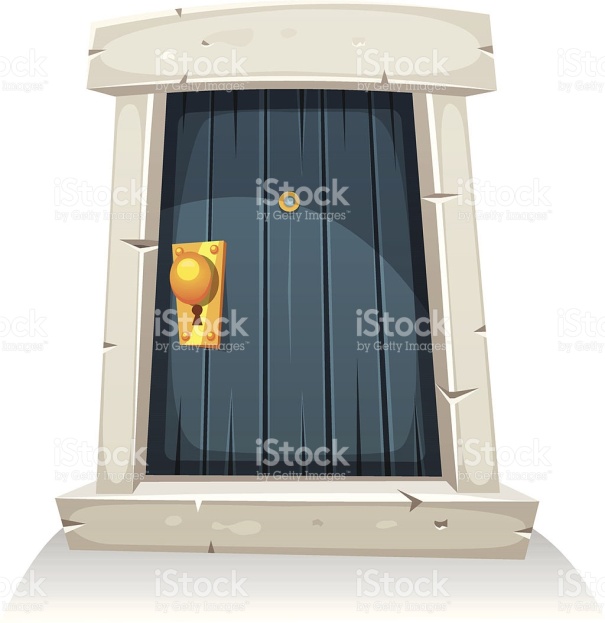 KHO BÁU
CỬA 4
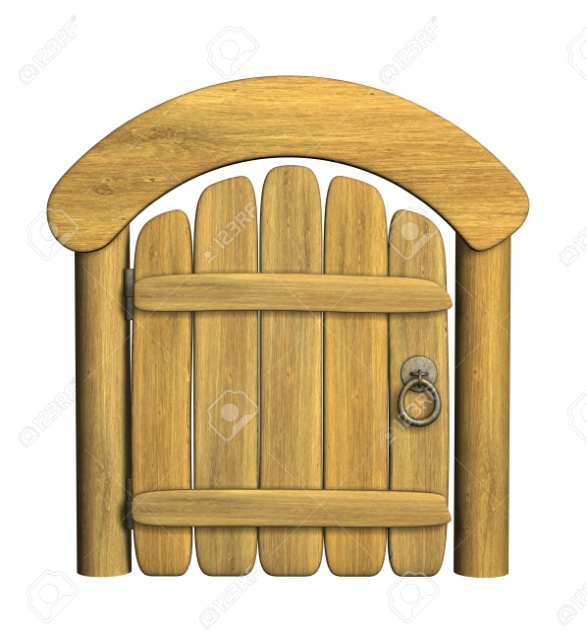 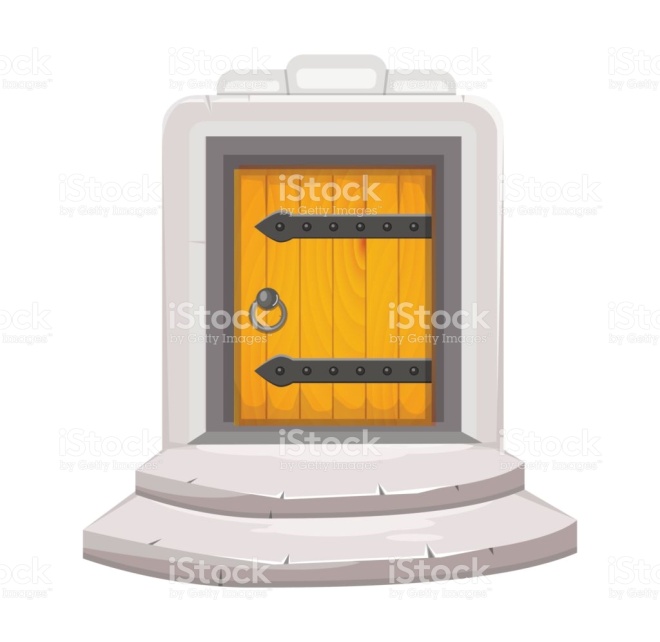 8 ... 6 = 14
+
 –
CỬA 2
CỬA 3
CỬA 1
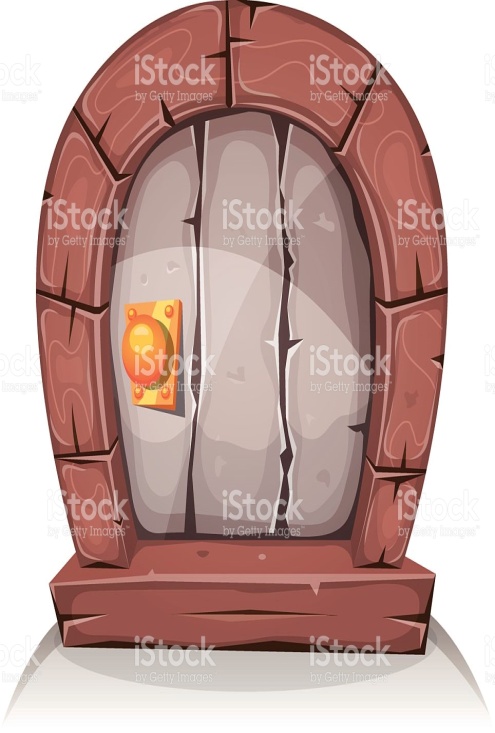 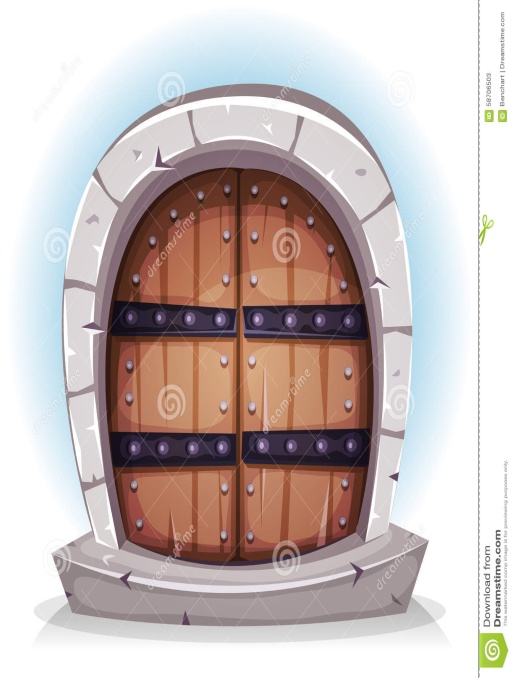 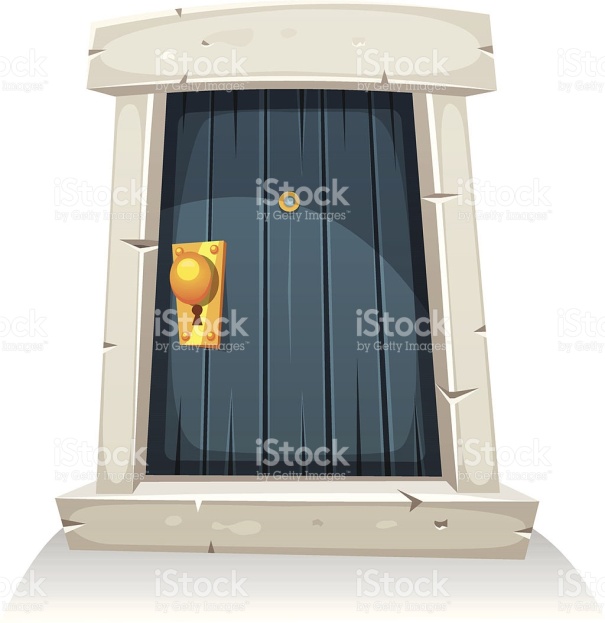 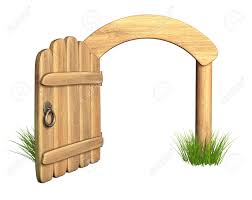 KHO BÁU
CỬA 4
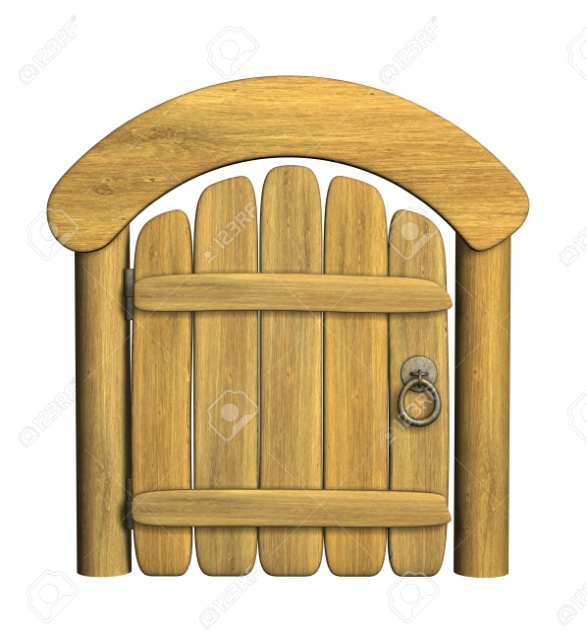 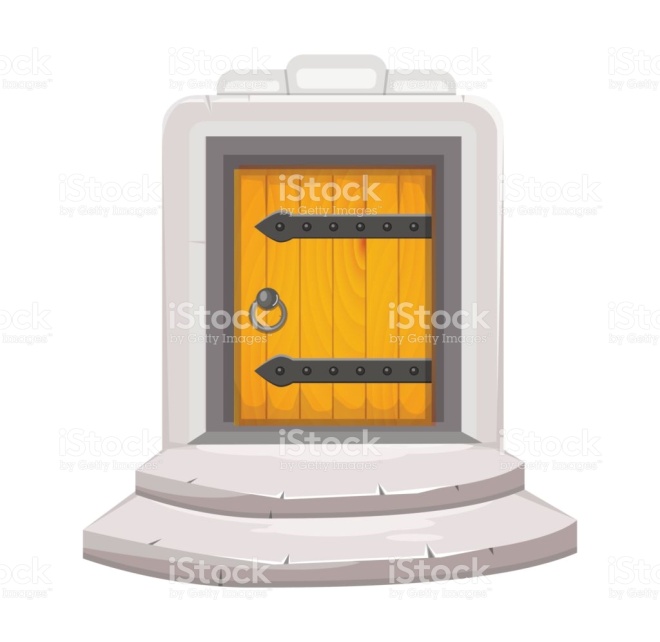 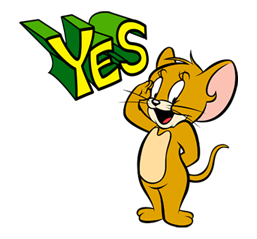 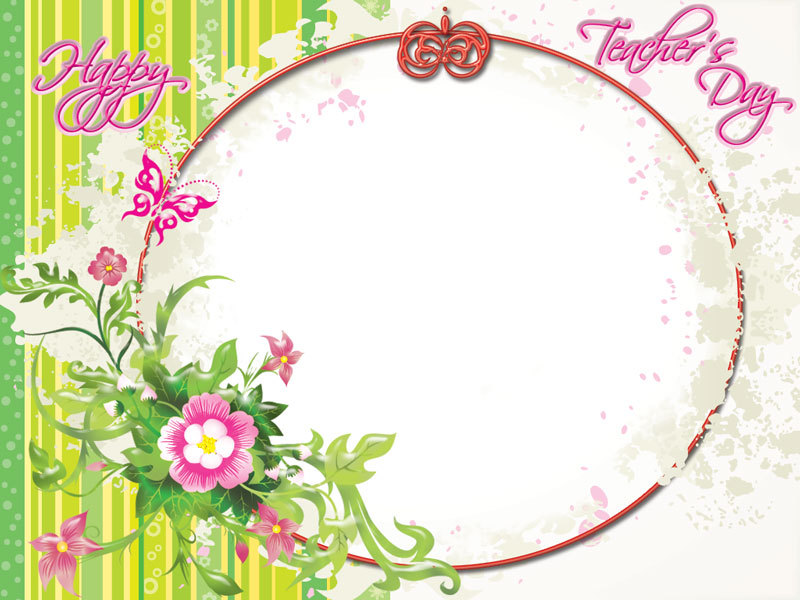 CHÚC HỘI THI THÀNH CÔNG TỐT ĐẸP
Chúc quý thầy cô sức khỏe